Обоснование стоимости одноразового проезда в городском автобусе
Оболенцева АлёнаДмитрова Каролина
Расходы на топливо
Таким образом, общий путь всех автобусов в день составляет 23993,7 км. Учитывая расход топлива (35 л. на 100 км.) и среднюю стоимость дизельного топлива (28,55 грн.), получим расход на топливо в размере 7192712,2 грн. на месяц.
2
Расходы на заработную плату
Получим общий расход на заработную плату персоналу в размере 1887381,84 грн. на месяц.
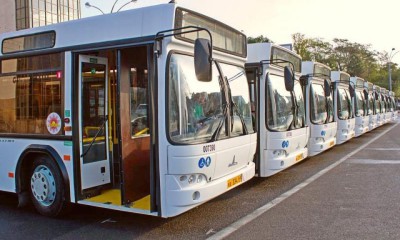 3
Расходы на приобретение новых автобусов
В 2017 году было приобретено 35 новых автобусов по договору лизинга на 4 года. Таким образом в 2019 году нужно выплатить сумму в объеме 45319485 грн. Так же в 2018 году заключили новый договор лизинга, предусматривающий поставку еще 50 автобусов, 19 из которых уже курсируют по маршрутам. Таким образом, общий расход на приобретение новых единиц техники в марте 2019 года составляет 8916100,29 грн.
4
Расходы на техническое обслуживание
С учетом того, что ТО проводится дважды в год, его стоимость на один месяц для одного автобуса составит 2372,55 грн., а для всех автобусов – 166078,50 грн.
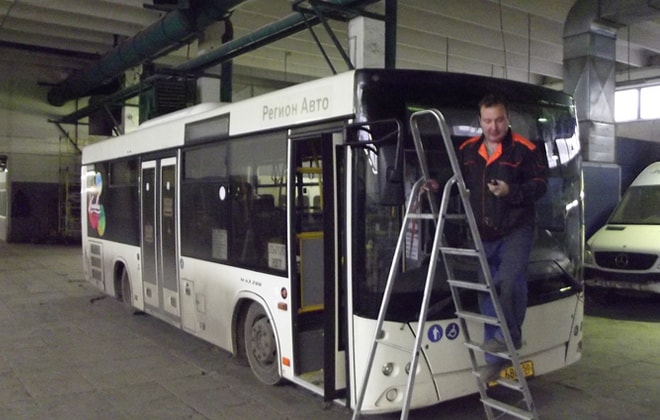 5
Расчет стоимости одноразового проезда
Учитывая все расходы, приведенные выше, получим общую сумму, потраченную на содержание имеющихся автобусов и на приобретение новых, за месяц в размере 18134788,29 грн. Введем надбавку в размере 15%. Таким образом, сумма, которую должно получить предприятие от оплаты проезда за месяц составит 20855006,53 грн. Учитывая количество перевезенных пассажиров за месяц, получим стоимость одноразового проезда в городском автобусе в размере 5,07 грн.
6
Вывод
Так как одноразовый проезд в автобусе г. Запорожье составляет 5 грн, сравнивая эту сумму с полученными результатами (5,07 грн) можно сказать, что модель является адекватной, предположения и гипотезы, приведенные выше для упрощения, привели к небольшому отклонению, которое так же является адекватным и допустимым.
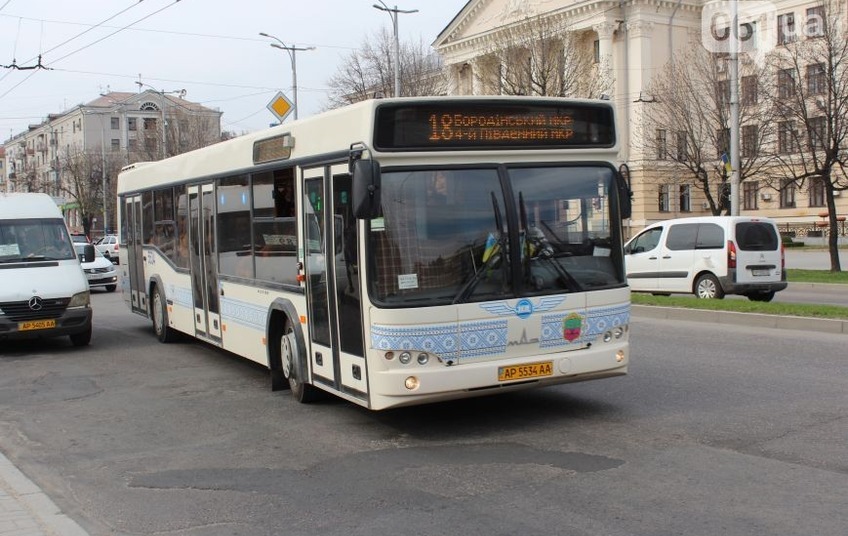 7